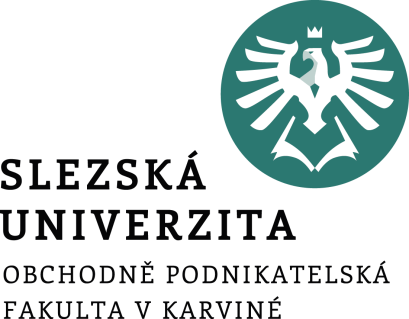 Komunitní plánování sociálních služeb a podniková sociální politika
Mgr. Lubomír Nenička, Ph.D.
Katedra ekonomie a veřejné správy
Obsah přednášky
Komunitní plánování sociálních služeb


Podniková sociální politika a společenská zodpovědnost firem
[Speaker Notes: csvukrs]
Sociální politika na místní úrovni
Obce a kraje se podílejí na realizaci části sociálního zabezpečení (zvláště v oblasti sociální pomoci) v rámci přenesené i samostatné působnosti
Obce i kraje můžou zřizovat sociální služby v rámci samostatné působnosti
[Speaker Notes: csvukrs]
Typy sociálních služeb
Sociální poradenství (základní a odborné)

Služby sociální péče

Služby sociální prevence
[Speaker Notes: csvukrs]
Formy poskytování sociálních služeb
Pobytové 

Ambulantní (služby, za kterými uživatel dochází)

Terénní (poskytované uživatelům v jeho přirozeném sociálním prostředí)
[Speaker Notes: csvukrs]
Komunita
Skupina osob sdílejících stejné rysy, zájmy, hodnoty apod. 

Komunita je charakterizována svou identitou a sounáležitostí, prostředím, způsobem řešení konfliktů, přijímáním rozhodnutí
Je pro ni také typická absence podřízenosti a nadřízenosti ve vzájemných vztazích
[Speaker Notes: csvukrs]
Typy komunity
Jsou definovány dva základní typy komunity:

Teritoriální

Zájmová
[Speaker Notes: csvukrs]
Komunitní práce
Metoda řešení sociálních problémů prostřednictvím podpory společenství – komunit, v místech, kde lidé žijí a kde problémy vznikají

Jejím cílem je podpořit kolektivní aktivity v sociální oblasti
[Speaker Notes: csvukrs]
Etapy komunitní práce
Monitoring – porozumění sociálním problémům v dané komunitě
Porozumění místnímu systému sociálních služeb
Výzkum a analýza – prohlubuje monitoring
Projektování – rozvoj intervenční strategie
Výběr vhodné strategie (metod a technik)
Implementace – vlastní uskutečňování plánu
Hodnocení
[Speaker Notes: csvukrs]
Komunitní plánování sociálních služeb
Nový nástroj sociální politiky usilující o širší zapojení dalších aktérů – veřejnosti  i příslušných cílových skupin 

Podstatou je snaha plánovat sociální služby s ohledem na místní specifika a problémy
[Speaker Notes: csvukrs]
Účastníci komunitního plánování
Zadavatelé sociálních služeb (jsou odpovědní za jejich zajišťování)

Poskytovatelé sociálních služeb (fyzické osoby nebo různé druhy organizací) 

Uživatelé sociálních služeb
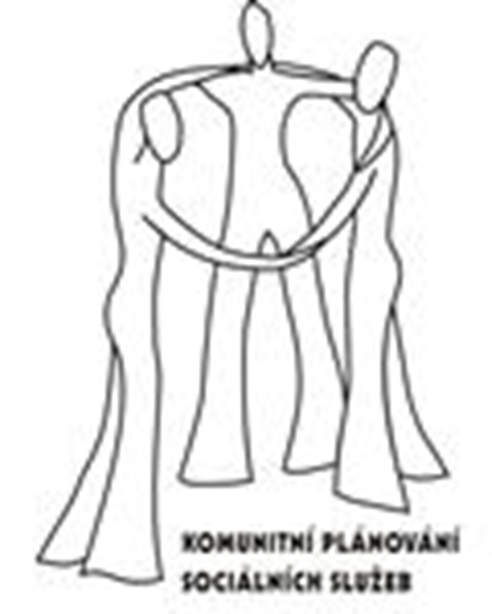 [Speaker Notes: csvukrs]
Principy komunitního plánování sociálních služeb
Principy rovnosti a dohody všech účastníků
Princip skutečných potřeb
Princip transparentnosti 
Princip dosažitelnosti cílů
Princip cyklického opakování
[Speaker Notes: csvukrs]
Fáze komunitní plánování
Vytvoření pracovní skupiny, zajištění materiálních zdrojů
Analýza potřeb a zhodnocení existujících služeb
Návrh rozvoje sociálních služeb
Plán postupných kroků a schválení plánu na komunální úrovni
Uskutečňování plánu
[Speaker Notes: csvukrs]
Problémy komunitní plánování
Vztahy mezi účastníky

Pasivita a nízká motivace k účasti občanů a uživatelů sociálních služeb 
Neochota zadavatelů a poskytovatelů změnit strukturu sociálních služeb podle reálných potřeb občanů a uživatelů
[Speaker Notes: csvukrs]
Sociální politika firem
Soubor aktivit firmy, které směřují ke zlepšení životních a pracovních podmínek zaměstnanců

Oblast sociální politiky firem zahrnuje mj. sociální výhody a služby, zaměstnanecké benefity, investice sociálního charakteru, pracovně právní nároky zaměstnanců.
[Speaker Notes: csvukrs]
Faktory ovlivňující vytváření sociální politiky
Odvětvové hledisko
Počet zaměstnanců
Vlastnické poměry
Územní působnost
Charakter podnikové tradice
Existence a vliv odborů
[Speaker Notes: csvukrs]
Společenská zodpovědnost firem (Corporate Social Responsibility - CSR)
Koncept směřující ke zvýšení společenské reputace a důvěryhodnosti firem
„Dobrovolné integrování ekologických a sociálních hledisek do firemních operací“ (Zelená kniha EU)
Obvykle se vymezují tři dimenze CSR (ekonomická, sociální, environmentální)
[Speaker Notes: csvukrs]
Shrnutí
Obce i kraje můžou zřizovat sociální služby v rámci samostatné působnosti.
Nástrojem k zlepšení úrovně poskytování sociálních služeb je komunitní plánování sociálních služeb.
Podstatou je snaha plánovat sociální služby s ohledem na místní specifika a problémy se zapojením místních aktérů (zadavatelů, poskytovatelů a uživatelů sociálních služeb).
[Speaker Notes: csvukrs]